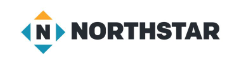 Unit-3-5 Email: Attachments
Learners will be skilled at…
In this lesson, learners will DOWNLOAD, PREVIEW, MODIFY, and ATTACH a file to an email.
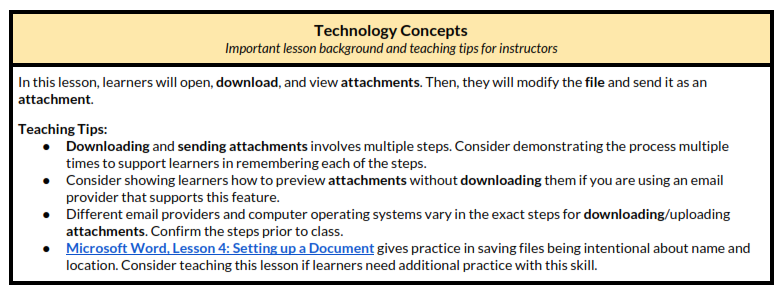 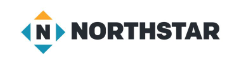 Unit 3-5  Email Attachments
Learning Goals:
 8. Add an attachment to an email. 
 9. Open and download an email attachment.
Unit 3-5 Vocabulary:
attachment  
download                           
file (Image, Music, Video, Document, PDF, EXE Programs)
download                            
paper clip 
review
2
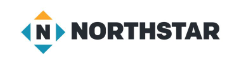 Unit 3-5  Email Attachment
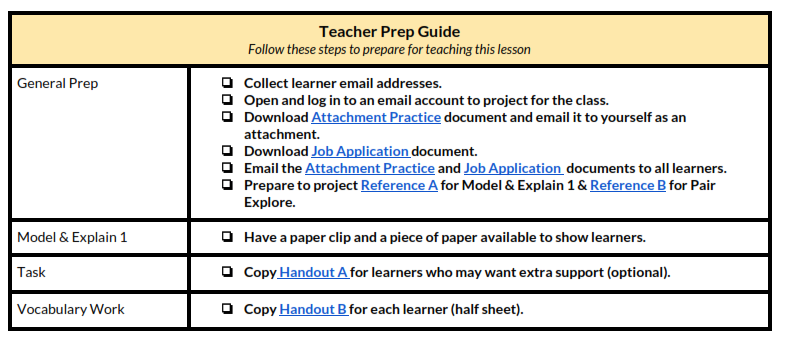 3
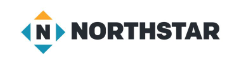 Unit 3-5  Email Attachment
3-5 Reference A
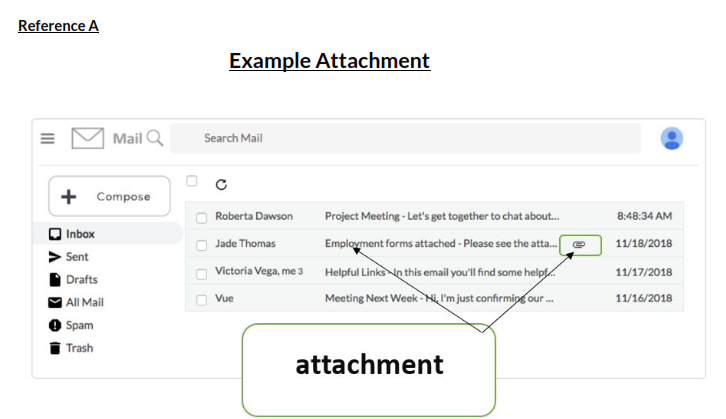 4
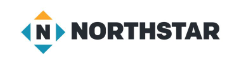 Unit 3-5  Email Attachment
3-5 Reference B
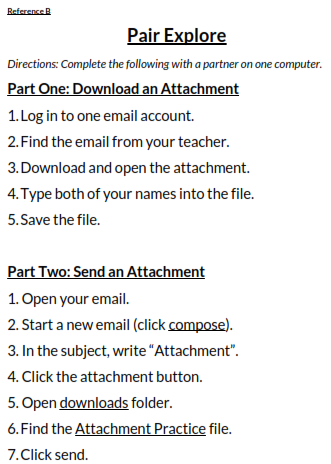 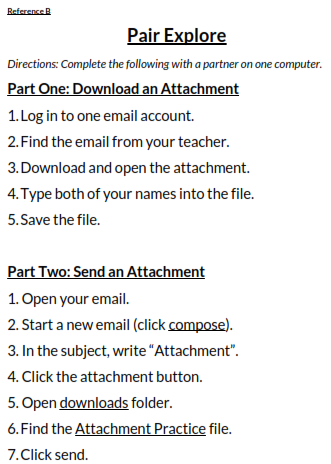 5
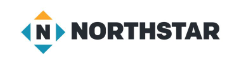 Unit 3-5  Email Attachment
3-5 Handout  A
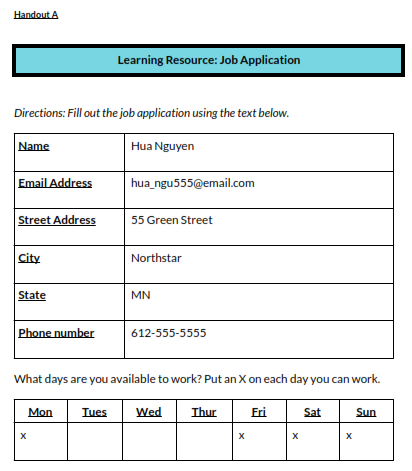 6
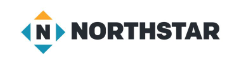 Unit 3-5  Email Attachment
3-5 Handout  B
QUIZ
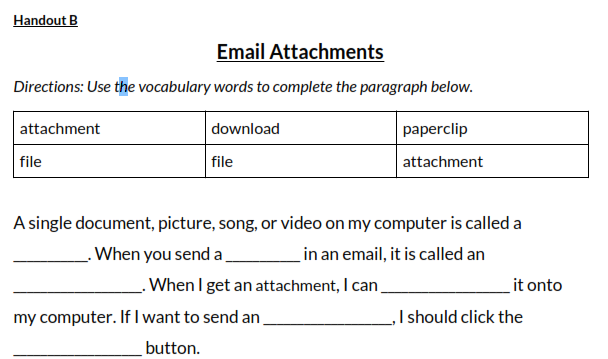 7
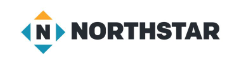 Unit 3-5  Email Attachment
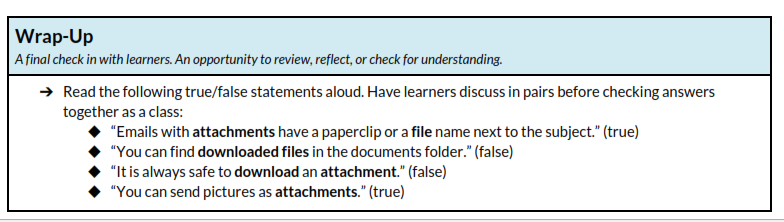 8